Session 1
The following four slides are for use with the Visual Thinking Strategy exploration of Islamic arts. The basic information and links for further information can be found under the notes tab on each slide.
What do you see? What do you notice? What is going on?
[Speaker Notes: Garden Gathering, tile panel, 1640-1650, attributed to Iran; Height 41 inches, Width 74 inches, weight 400 lbs.
http://www.metmuseum.org/toah/works-of-art/03.9c/]
[Speaker Notes: Fragmentary Cenotoph Cover (Tomb Cover)
17th-18th century, Turkey, silk
http://www.metmuseum.org/toah/works-of-art/32.100.460/]
[Speaker Notes: Bowl with Bahram Gur and Azada
Late 12th-early 13th century, ceramic, attributed to Iran
http://www.metmuseum.org/toah/works-of-art/57.36.2/]
[Speaker Notes: Calligraphic Galleon
1766-1767, Turkey, ink and gold on paper
http://www.metmuseum.org/art/collection/search/454611]
Session 2-3
The Mosque
The Sultan Ahmed Mosque 			The Baiturrahman Mosque
What similarities and differences do you find?
Great Mosque of Samarra, Iraq
Year 851
Spiral minaret is 171 feet tall
Was connected to the mosque by a bridge
[Speaker Notes: By IgorF - vlastni foto, CC BY-SA 3.0, https://commons.wikimedia.org/w/index.php?curid=3927819]
Great Mosque of Xi’an
The largest mosque in China
Known as the Great Eastern Mosque
Decorated with Chinese and Arabic calligraphy
Features Chinese pagodas
[Speaker Notes: By chensiyuan - chensiyuan, GFDL, https://commons.wikimedia.org/w/index.php?curid=15734937]
Session 4
Geometric and Arabesque Design
Mosque Decoration
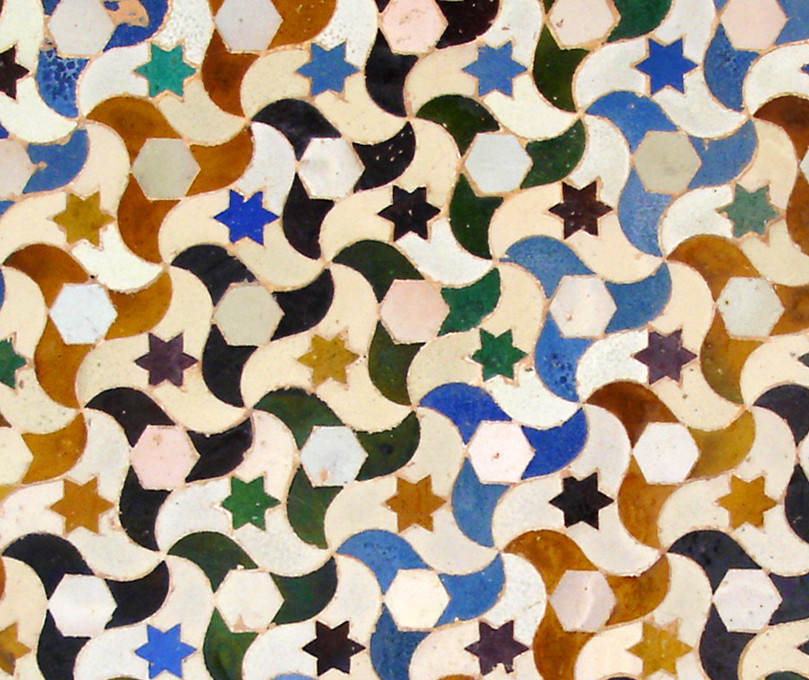 [Speaker Notes: Left: By Guilhem Vellut from Vancouver, Canada - Jama Masjid in Fatehpur SikriUploaded by Ekabhishek, CC BY-SA 2.0, https://commons.wikimedia.org/w/index.php?curid=11968369 
Right: By Dmharvey - Own work, CC BY-SA 3.0, https://commons.wikimedia.org/w/index.php?curid=1980257]
Geometric Design and Tessellations
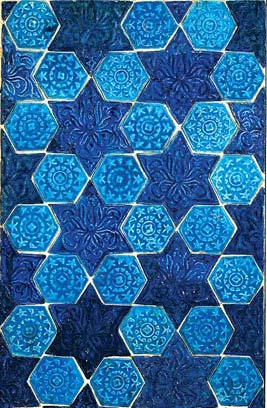 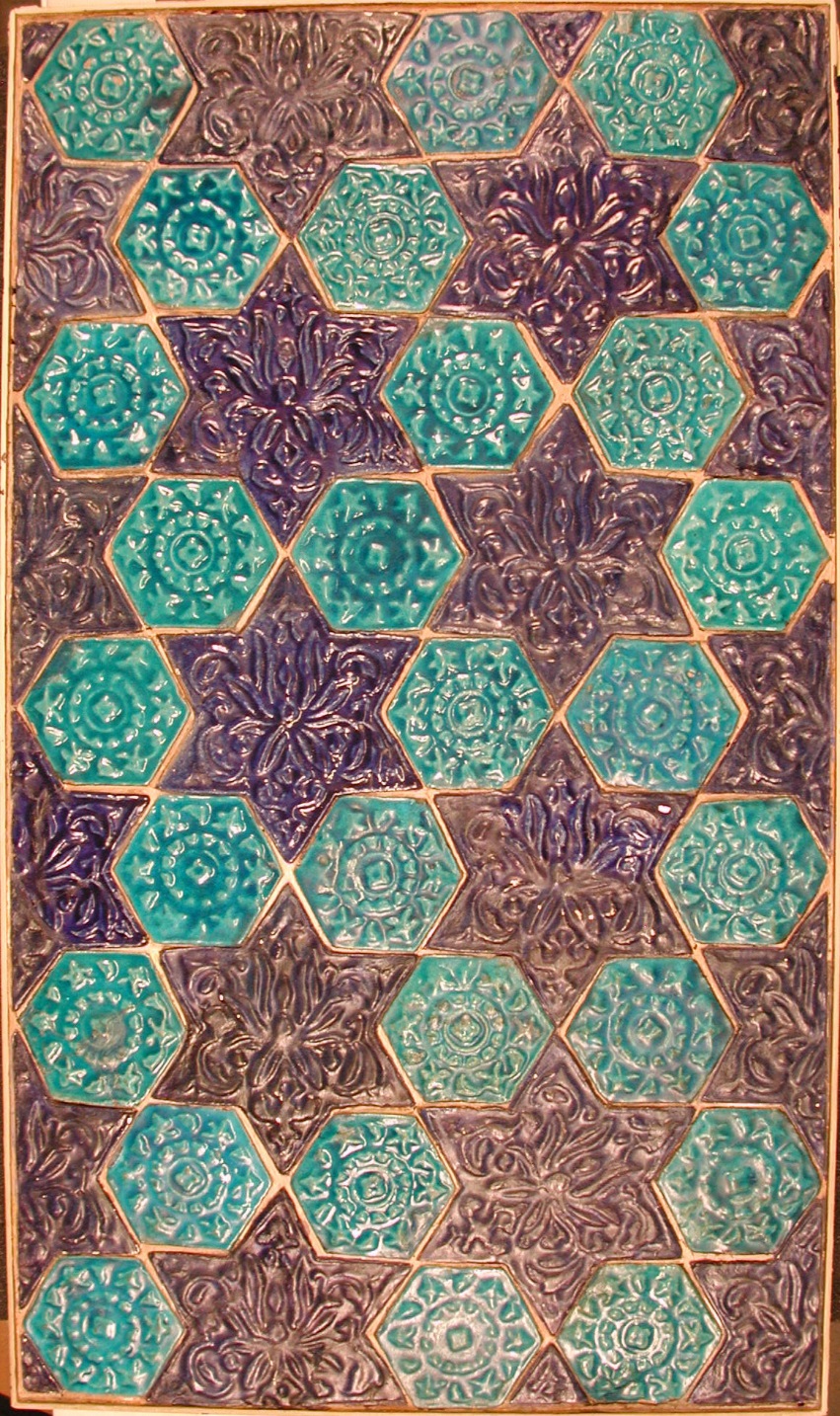 Star and Hexagonal Tile Pattern
Late 13th-14th century
Probably from Iran
[Speaker Notes: http://www.metmuseum.org/art/collection/search/449137]
Symmetry and the Arabesque
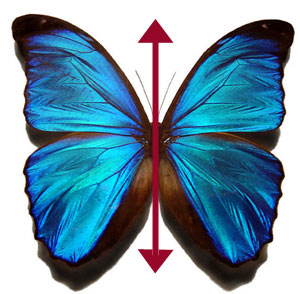 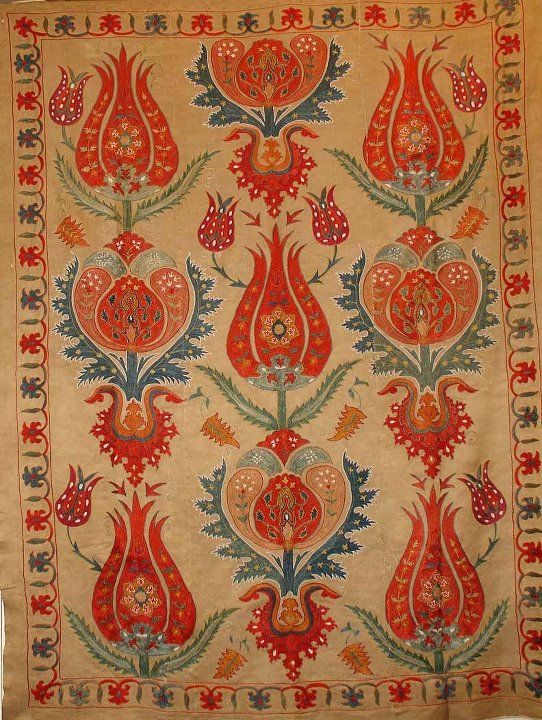 [Speaker Notes: https://s-media-cache-ak0.pinimg.com/originals/76/14/36/761436b65051a7573d46c935966b8a21.jpg]
Session 5
Calligraphy
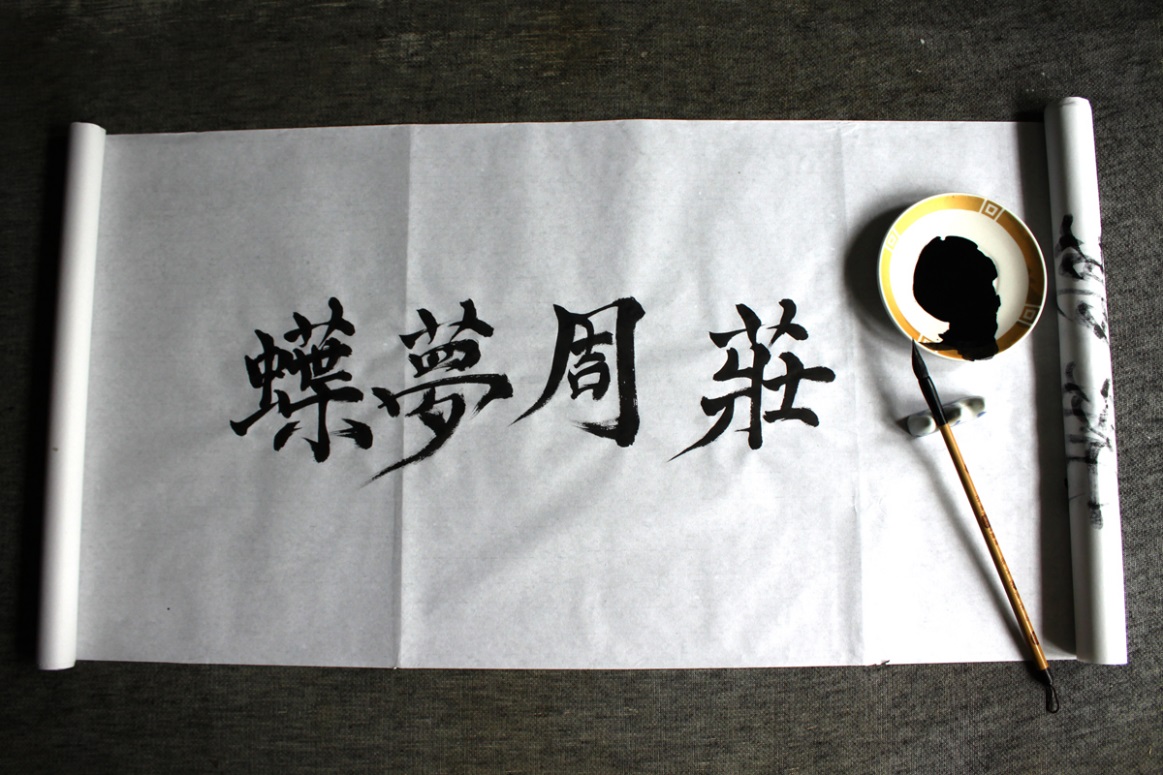 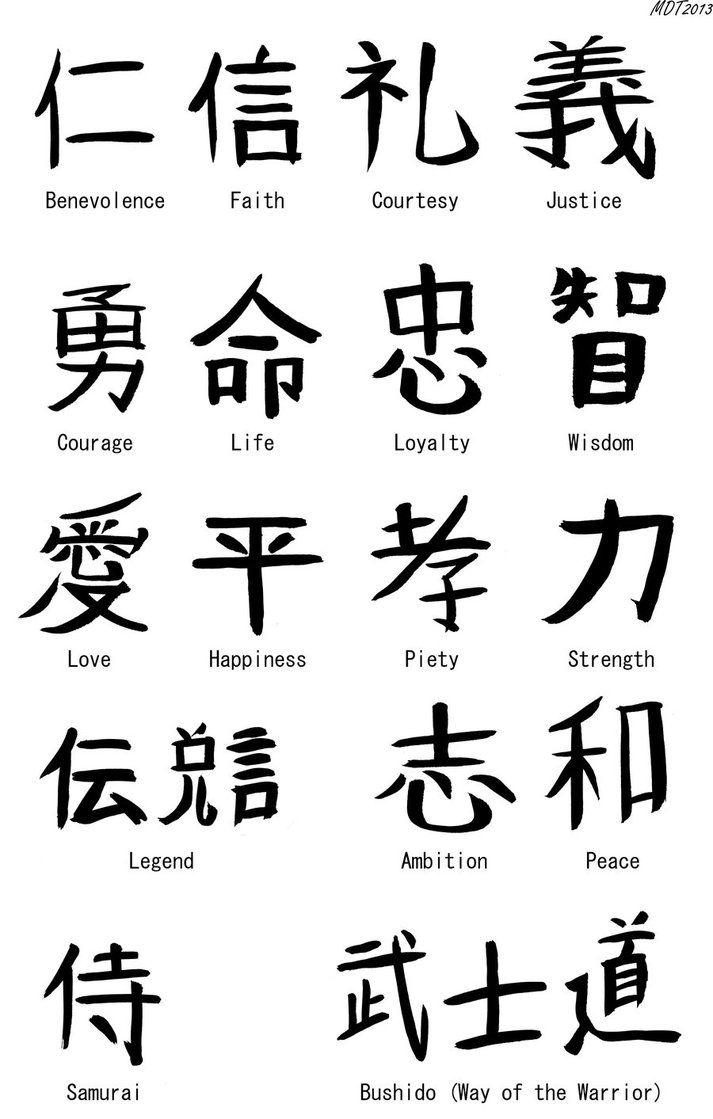 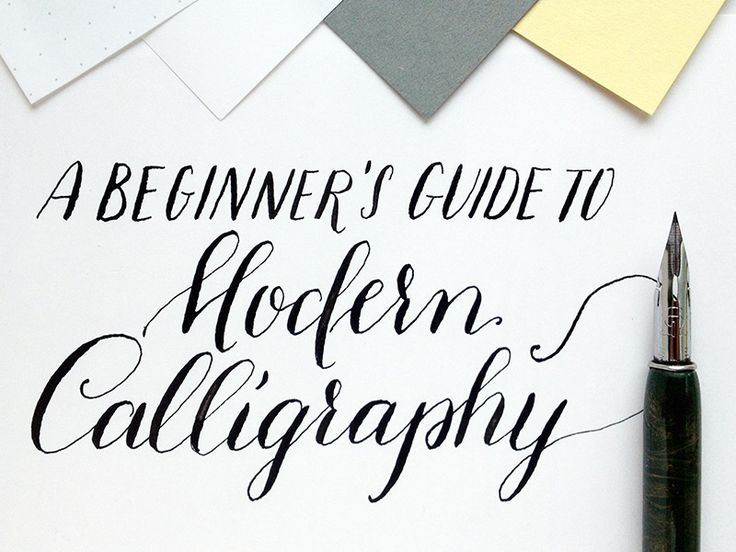 Chinese calligraphy
Old English calligraphy
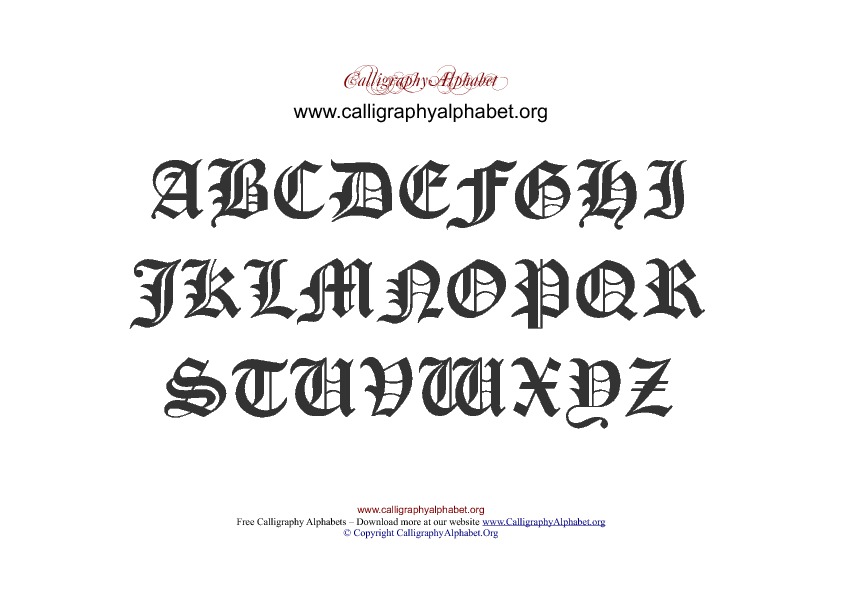 Japanese calligraphy
[Speaker Notes: Different styles of calligraphy around the world…]
Arabic Calligraphy as an Art Form
Calligraphy, from the Greek words kallos (beauty) and graphos (writing), refers to the harmonious proportion of both letters within a word and words on a page. While some of the best examples of calligraphic writing make this art form appear effortless, each letter and diacritical mark is the result of painstaking measurements and multiple strokes.
Calligraphy appears on both religious and secular objects in virtually every medium—architecture, paper, ceramics, carpets, glass, jewelry, woodcarving, and metalwork.
From The MetMuseum resource Art of the Islamic World, Unit 2: Arabic Script and the Art of Calligraphy
[Speaker Notes: http://www.metmuseum.org/learn/educators/curriculum-resources/art-of-the-islamic-world/unit-two/arabic-calligraphy-as-an-art-form]
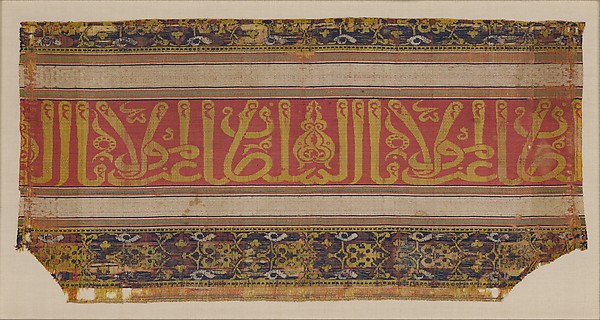 Islamic Calligraphy Examples
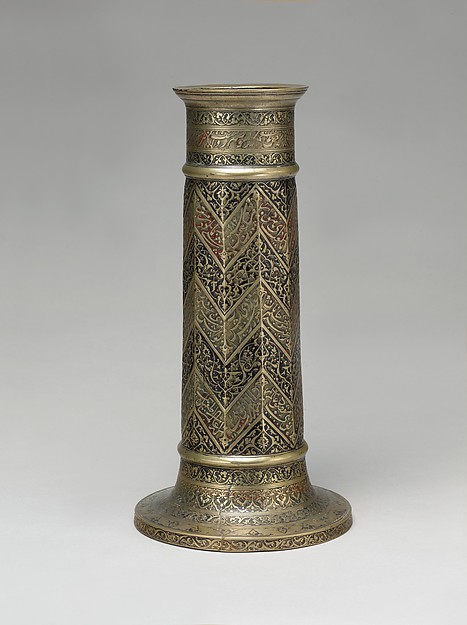 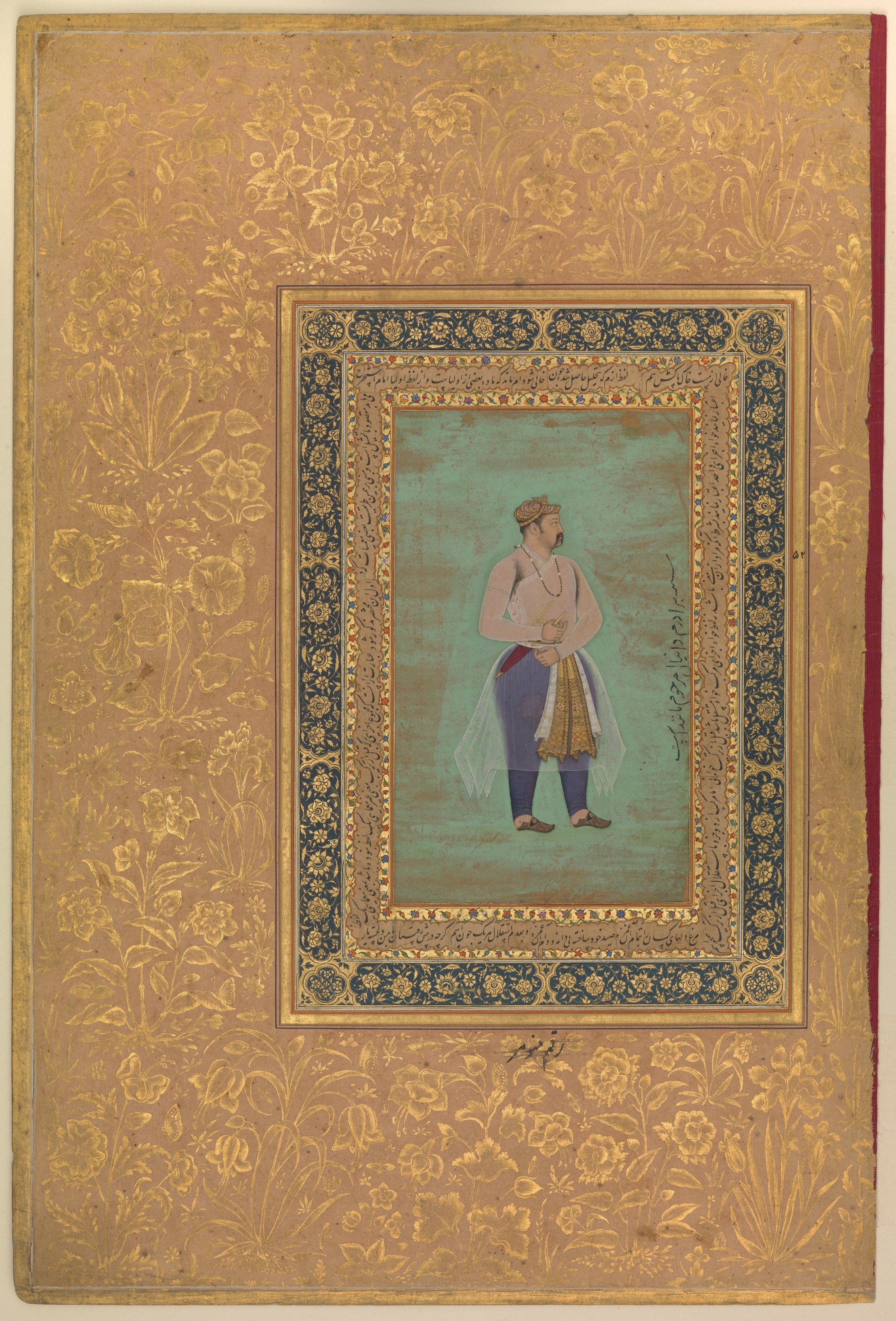 [Speaker Notes: Top left: Textile fragment, late 14th-early 15th century, Spain. See http://www.metmuseum.org/art/collection/search/447048 for more information.
Bottom left: Detail from “Portrait of Prince Danyal” late 16th century, India. See http://www.metmuseum.org/art/collection/search/451279 for more information.
Right: Engraved lamp stand with chevron pattern, AD 1578-79, attributed to Iran. See http://www.metmuseum.org/art/collection/search/448240 for more information.]